IntegriDB: Verifiable SQL for Outsourced Databases
Yupeng Zhang, Jonathan Katz, Charalampos Papamanthou 
University of Maryland
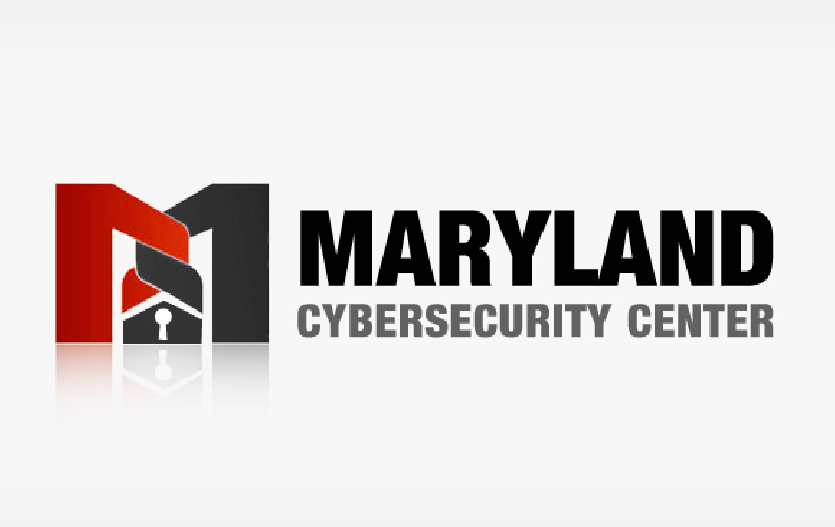 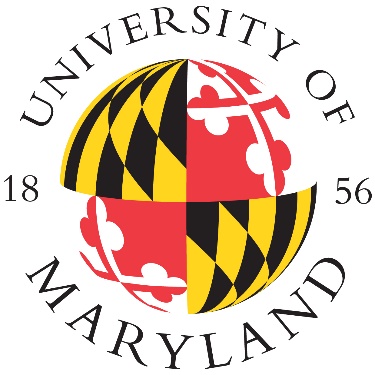 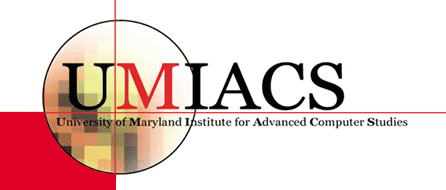 What is a verifiable database?
digest δ
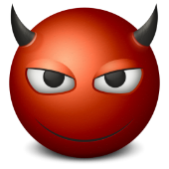 database
database’
Update
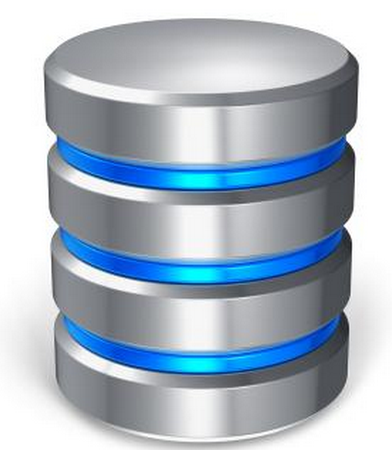 owner
server
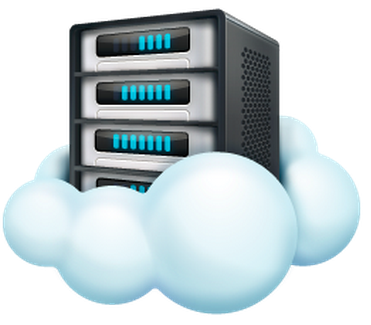 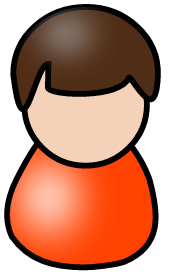 SQL query
Update
client
result      proof
digest δ’
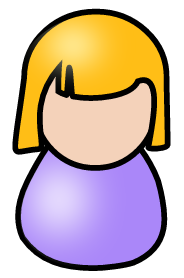 or 
Our contributions
IntegriDB: A system for Verifiable SQL

 Expressive: multidimensional RANGE, JOIN, SUM, COUNT, MAX, MIN, etc.;                        limited nesting Validated on native SQL queries from TPC-H benchmark

 Dynamic: Efficient updates

 Scalable: Validated on tables from TPC-H benchmark (6 million rows)
Example
1.	 SELECT  SUM (l_extendedprice * (1 - l_discount))  AS  revenue  FROM  lineitem, part  WHERE
2.	 ( p_partkey = l_partkey
3.	 AND p_brand = ‘Brand#41’
4.	 AND p_container IN (‘SM CASE’, ‘SM BOX’, ‘SM PACK’, ‘SM PKG’)
5.	 AND l_quantity >= 7 AND l_quantity <= 7 + 10
6.	 AND p_size BETWEEN 1 AND 5
7.	 AND l_shipmode IN (‘AIR’, ‘AIR REG’)
8.	 AND l_shipinstruct = ‘DELIVER IN PERSON’ )
9.	 OR
10.	 ( p_partkey = l_partkey
11.	 AND p_brand = ‘Brand#14’
12.	 AND p_container IN (‘MED BAG’, ‘MED BOX’,‘MED PKG’, ‘MED PACK’)
13.	 AND l_quantity >= 14 AND l_quantity <= 14 + 10
14.	 AND p_size BETWEEN 1 AND 10
15.	 AND l_shipmode IN (‘AIR’, ‘AIR REG’)
16.	 AND l_shipinstruct = ‘DELIVER IN PERSON’ )
17.	 OR
18. 	 ( p_partkey = l_partkey
19. 	 AND p_brand = ‘Brand#23’
20.	 AND p_container IN (‘LG CASE’, ‘LG BOX’, ‘LG PACK’, ‘LG PKG’)
21.	 AND l_quantity >= 25 AND l_quantity <= 25 + 10
22.	 AND p_size BETWEEN 1 AND 15
23.	 AND l_shipmode IN (‘AIR’, ‘AIR REG’)
24.	 AND l_shipinstruct = ‘DELIVER IN PERSON’ );
Query #19 of the TPC-H benchmark
http://www.tpc.org/tpch
Example
Executed on tables with 6 million rows (2.8GB)

Proof size: 184.16KB
Verification time: 232ms
1.	 SELECT  SUM (l_extendedprice * (1 - l_discount))  AS  revenue  FROM  lineitem, part  WHERE
2.	 ( p_partkey = l_partkey
3.	 AND p_brand = ‘Brand#41’
4.	 AND p_container IN (‘SM CASE’, ‘SM BOX’, ‘SM PACK’, ‘SM PKG’)
5.	 AND l_quantity >= 7 AND l_quantity <= 7 + 10
6.	 AND p_size BETWEEN 1 AND 5
7.	 AND l_shipmode IN (‘AIR’, ‘AIR REG’)
8.	 AND l_shipinstruct = ‘DELIVER IN PERSON’ )
9.	 OR
10.	 ( p_partkey = l_partkey
11.	 AND p_brand = ‘Brand#14’
12.	 AND p_container IN (‘MED BAG’, ‘MED BOX’,‘MED PKG’, ‘MED PACK’)
13.	 AND l_quantity >= 14 AND l_quantity <= 14 + 10
14.	 AND p_size BETWEEN 1 AND 10
15.	 AND l_shipmode IN (‘AIR’, ‘AIR REG’)
16.	 AND l_shipinstruct = ‘DELIVER IN PERSON’ )
17.	 OR
18. 	 ( p_partkey = l_partkey
19. 	 AND p_brand = ‘Brand#23’
20.	 AND p_container IN (‘LG CASE’, ‘LG BOX’, ‘LG PACK’, ‘LG PKG’)
21.	 AND l_quantity >= 25 AND l_quantity <= 25 + 10
22.	 AND p_size BETWEEN 1 AND 15
23.	 AND l_shipmode IN (‘AIR’, ‘AIR REG’)
24.	 AND l_shipinstruct = ‘DELIVER IN PERSON’ );
Query #19 of the TPC-H benchmark
http://www.tpc.org/tpch
Metrics
update time
database
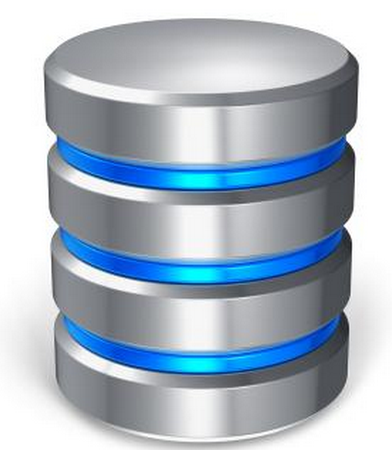 Update
owner
server
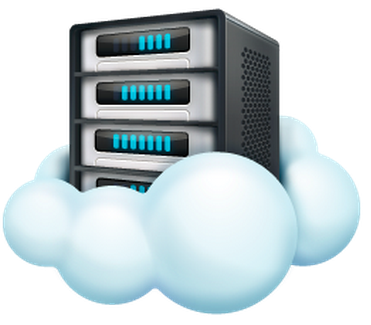 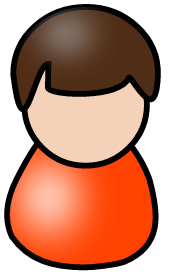 setup
time
SQL query
Update
prover time
client
result      proof
digest δ
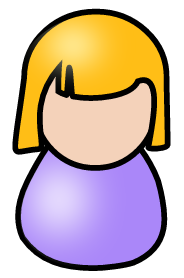 verification time
proof size.
“Optimal”: O(|R|)
or 
Prior solutions
Generic verifiable computation systems
Circuit-based VC     [PHCM13, BCTV13, CFHKNPZ14]
RAM-based VC      [BFRSBW13, BCGTV13, BCTV14]
Not practical

Authenticated data structures
[Speaker Notes: Table in the paper.]
Multidimensional range queries
Table T:
Multidimensional range queries
Table T:
SELECT * FROM T WHERE (T.age BETWEEN 17 AND 22) AND (T.student_ID > 720)
Result:
Multidimensional range queries
Table T:
SELECT * FROM T WHERE (T.age BETWEEN 17 AND 22) AND (T.student_ID > 720)
18, {1,2,3,4}
(age, row_ID):
18, {1,4}
21, {2,3}
18, {1}
20, {4}
21, {3}
24, {2}
Multidimensional range queries
Table T:
SELECT * FROM T WHERE (T.age BETWEEN 17 AND 22) AND (T.student_ID > 720)
18, {1,2,3,4}
715, {1,2,3,4}
(age, row_ID):
(student_ID, row_ID):
18, {1,4}
21, {2,3}
715, {3,4}
747, {1,2}
18, {1}
20, {4}
21, {3}
24, {2}
715, {3}
721, {4}
781, {2}
747, {1}
Result of age: {1,4} U {3} = {1,3,4}
Result of student_ID: {4} U {1,2} = {1,2,4}
Final result: {1,3,4} ∩ {1,2,4} = {1, 4}
Not efficient!!
Multidimensional range queries
Table T:
SELECT * FROM T WHERE (T.age BETWEEN 17 AND 22) AND (T.student_ID > 720)
18, {1,2,3,4}
715, {1,2,3,4}
(age, row_ID):
(student_ID, row_ID):
18, {1,4}
21, {2,3}
715, {3,4}
747, {1,2}
18, {1}
20, {4}
21, {3}
24, {2}
715, {3}
721, {4}
781, {2}
747, {1}
Result of age: {1,4} U {3} = {1,3,4}
Result of student_ID: {4} U {1,2} = {1,2,4}
Final result: {1,3,4} ∩ {1,2,4} = {1, 4}
Multidimensional range queries
18, {1,2,3,4}
(age, row_ID):
21, {2,3}
18, {1,4}
18, {1}
20, {4}
21, {3}
24, {2}
Final result: {1,3,4} ∩ {1,2,4} = {1, 4}
Multidimensional range queries
18, acc({1,2,3,4})
(age, row_ID):
21, acc({2,3})
18, acc({1,4})
24, acc({2})
21, acc({3})
18, acc({1})
20, acc({4})
Final result: {1,3,4} ∩ {1,2,4} = {1, 4}
Join queries
Table T:
Table T’:
SELECT * FROM T JOIN T’ ON T.student_ID = T’.student_ID
Result:
[Speaker Notes: No join]
Supporting summation
We extend the bilinear accumulator to support summation
SQL SUM
Table T:
SELECT SUM(age) FROM T:       83
(age, age):
SQL functions
Table T:
SELECT COUNT(*) FROM A WHERE A.age BETWEEN 17 AND 22:          2



SELECT SUM(row_ID’) – SUM(row_ID)  FROM A WHERE A.age BETWEEN 17 AND 22
SELECT MAX(age) FROM A WHERE A.GPA BETWEEN 3.0 AND 3.5        24




SELECT age FROM A WHERE (A.GPA BETWEEN 3.0 AND 3.5) AND (A.age >= 24)
[Speaker Notes: optional]
Nested queries
SELECT COUNT(student_ID) FROM (SELECT * FROM T WHERE age>19) JOIN (SELECT * FROM T’ WHERE row_ID >1) ON T.student_ID = T’.student_ID
(T.age, T.student_ID):
(T’.row_ID , T’.student_ID):
18, {715,721,747,781}
1, {715,715,781}
21, {715,781}
18, {721,747}
2, {779,781}
1, {715}
24, {781}
21, {715}
18, {747}
20, {721}
3, {781}
2, {779}
Nested queries
SELECT COUNT(student_ID) FROM (SELECT * FROM T WHERE age>19) JOIN (SELECT * FROM T’ WHERE row_ID >1) ON T.student_ID = T’.student_ID
(T.age, T.student_ID):
(T’.row_ID , T’.student_ID):
18, {715,721,747,781}
1, {715,715,781}
21, {715,781}
18, {721,747}
2, {779,781}
1, {715}
24, {781}
21, {715}
18, {747}
20, {721}
3, {781}
2, {779}
)
{715,781}
Final result: COUNT(
({721} U {715,781})
∩
Efficient update
Updates can be done in logarithmic time

See our paper for details
Implementation
Client
Server
IntegriDB query
subqueries
SQL
 query
IntegriDB
Client
SQL
 Client
SQL
 Server
IntegriDB
 Server
Result
or 
Result
& proof
intermediate
results
ADS
digest
database
IntegriDB
Data Owner
[Speaker Notes: Client and server first]
TPC-H #19
1.	 SELECT  SUM (l_extendedprice * (1 - l_discount))  AS  revenue  FROM  lineitem, part  WHERE
2.	 ( p_partkey = l_partkey
3.	 AND p_brand = ‘Brand#41’
4.	 AND p_container IN (‘SM CASE’, ‘SM BOX’, ‘SM PACK’, ‘SM PKG’)
5.	 AND l_quantity >= 7 AND l_quantity <= 7 + 10
6.	 AND p_size BETWEEN 1 AND 5
7.	 AND l_shipmode IN (‘AIR’, ‘AIR REG’)
8.	 AND l_shipinstruct = ‘DELIVER IN PERSON’ )
9.	 OR
10.	 ( p_partkey = l_partkey
11.	 AND p_brand = ‘Brand#14’
12.	 AND p_container IN (‘MED BAG’, ‘MED BOX’,‘MED PKG’, ‘MED PACK’)
13.	 AND l_quantity >= 14 AND l_quantity <= 14 + 10
14.	 AND p_size BETWEEN 1 AND 10
15.	 AND l_shipmode IN (‘AIR’, ‘AIR REG’)
16.	 AND l_shipinstruct = ‘DELIVER IN PERSON’ )
17.	 OR
18. 	 ( p_partkey = l_partkey
19. 	 AND p_brand = ‘Brand#23’
20.	 AND p_container IN (‘LG CASE’, ‘LG BOX’, ‘LG PACK’, ‘LG PKG’)
21.	 AND l_quantity >= 25 AND l_quantity <= 25 + 10
22.	 AND p_size BETWEEN 1 AND 15
23.	 AND l_shipmode IN (‘AIR’, ‘AIR REG’)
24.	 AND l_shipinstruct = ‘DELIVER IN PERSON’ );
TPC-H #19
1.	 SELECT  SUM (l_extendedprice * (1 - l_discount))  AS  revenue  FROM  lineitem, part  WHERE
2.	 ( p_partkey = l_partkey
3.	 AND p_brand = ‘Brand#41’
4.	 AND p_container IN (‘SM CASE’, ‘SM BOX’, ‘SM PACK’, ‘SM PKG’)
5.	 AND l_quantity >= 7 AND l_quantity <= 7 + 10
6.	 AND p_size BETWEEN 1 AND 5
7.	 AND l_shipmode IN (‘AIR’, ‘AIR REG’)
8.	 AND l_shipinstruct = ‘DELIVER IN PERSON’ )
9.	 OR
10.	 ( p_partkey = l_partkey
11.	 AND p_brand = ‘Brand#14’
12.	 AND p_container IN (‘MED BAG’, ‘MED BOX’,‘MED PKG’, ‘MED PACK’)
13.	 AND l_quantity >= 14 AND l_quantity <= 14 + 10
14.	 AND p_size BETWEEN 1 AND 10
15.	 AND l_shipmode IN (‘AIR’, ‘AIR REG’)
16.	 AND l_shipinstruct = ‘DELIVER IN PERSON’ )
17.	 OR
18. 	 ( p_partkey = l_partkey
19. 	 AND p_brand = ‘Brand#23’
20.	 AND p_container IN (‘LG CASE’, ‘LG BOX’, ‘LG PACK’, ‘LG PKG’)
21.	 AND l_quantity >= 25 AND l_quantity <= 25 + 10
22.	 AND p_size BETWEEN 1 AND 15
23.	 AND l_shipmode IN (‘AIR’, ‘AIR REG’)
24.	 AND l_shipinstruct = ‘DELIVER IN PERSON’ );
TPC-H #19
1.	 SELECT  SUM (l_extendedprice * (1 - l_discount))  AS  revenue  FROM  lineitem, part  WHERE
2.	 ( p_partkey = l_partkey
3.	 AND p_brand = ‘Brand#41’
4.	 AND p_container IN (‘SM CASE’, ‘SM BOX’, ‘SM PACK’, ‘SM PKG’)
5.	 AND l_quantity >= 7 AND l_quantity <= 7 + 10
6.	 AND p_size BETWEEN 1 AND 5
7.	 AND l_shipmode IN (‘AIR’, ‘AIR REG’)
8.	 AND l_shipinstruct = ‘DELIVER IN PERSON’ )
9.	 OR
10.	 ( p_partkey = l_partkey
11.	 AND p_brand = ‘Brand#14’
12.	 AND p_container IN (‘MED BAG’, ‘MED BOX’,‘MED PKG’, ‘MED PACK’)
13.	 AND l_quantity >= 14 AND l_quantity <= 14 + 10
14.	 AND p_size BETWEEN 1 AND 10
15.	 AND l_shipmode IN (‘AIR’, ‘AIR REG’)
16.	 AND l_shipinstruct = ‘DELIVER IN PERSON’ )
17.	 OR
18. 	 ( p_partkey = l_partkey
19. 	 AND p_brand = ‘Brand#23’
20.	 AND p_container IN (‘LG CASE’, ‘LG BOX’, ‘LG PACK’, ‘LG PKG’)
21.	 AND l_quantity >= 25 AND l_quantity <= 25 + 10
22.	 AND p_size BETWEEN 1 AND 15
23.	 AND l_shipmode IN (‘AIR’, ‘AIR REG’)
24.	 AND l_shipinstruct = ‘DELIVER IN PERSON’ );
Join query
Multi-range on part
Multi-range on lineitem
Performance on query #19
lineitem: 6 million rows x 16 columns          part: 200,000 rows x 9 columns
	       2.8GB 					              54MB
Disadvantages:
Slow setup time 
Slow prover time
Advantages:
Small digest size
Fast verification time
Small proof size
Excellent update time
One-time cost
[Speaker Notes: Digest size (proof size including hashes)]
Expressiveness
IntegriDB supports 
12 out of 22 queries in TPC-H benchmark
94% of the queries in TPC-C benchmark
Future work
Support larger class of SQL queries
Join with duplicates in nested queries
Aggregations among columns
Arbitrary nesting

Improve prover time
Parallelization
Better data structures, precomputation
Faster crypto primitives
Thank you!!!
Code available at http://integridb.github.io/
Comparison to generic VC
Problems of generic circuit-based VC
Cannot support updates
Cannot support nested queries
All queries must be merged into one circuit
Problems of generic RAM-based VC
Compiler of SQL queries introduces high overhead
All queries must be merged into one RAM program

Our comparison: only 1 query, no compiler included for generic VC
Comparison to generic VC
Sum on a 10-dimensional range query on a table of 1000x10 table
SELECT SUM(c1) FROM T WHERE (c1 BETWEEN a1 AND b1) AND 
				... AND (c10 BETWEEN a10 AND b10)
*estimation